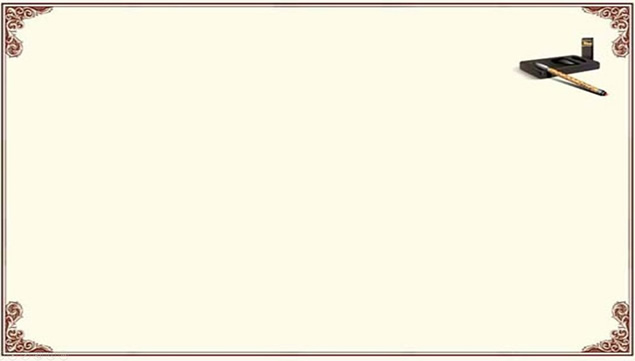 语文高考复习建议

河北正定中学  侯喜君
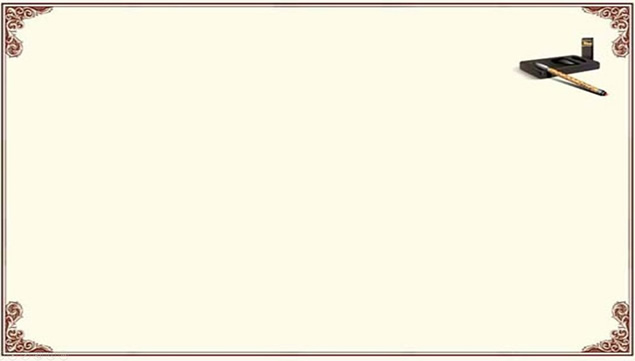 内容一：高考方向
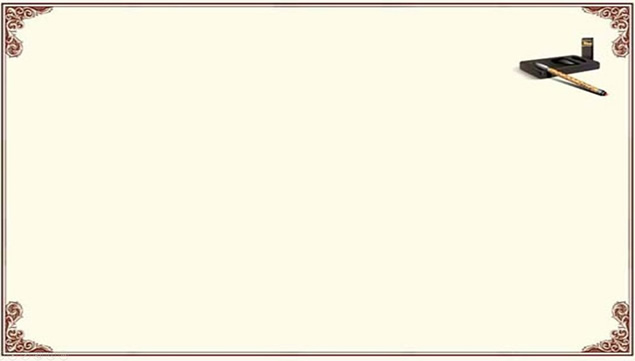 首先我们分析高考试题，看它有怎样的特点。
论述类文本——
卷一：《照亮和雕刻民族的灵魂》，引导学生理解文学的作用，反思当今的网络文学。
卷二：《论杜甫七律之演进……》，引导学生了解伟大诗人的文学成就和思想境界。
卷三：《论传统表演艺术的保护与传承》，引导学生认识传统文化之美及传承的意义。
          ——让学生懂得文学、认识传统文化。
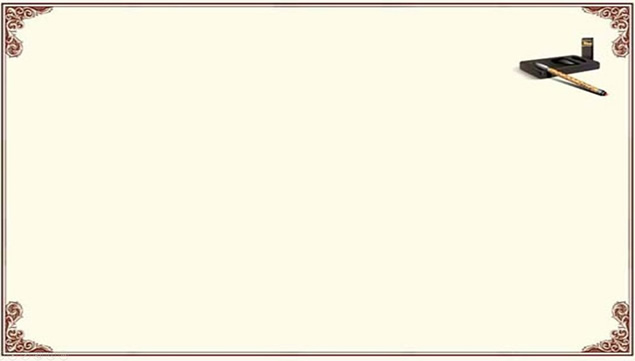 实用类文本——
卷一：“遗产保护”。传统文化。卷二：“中国大桥” 。现代科学。卷三： “志愿服务” 。青年人要有担当。
          ——让学生关注文化，关注科学，主动参与建设美好生活中来。
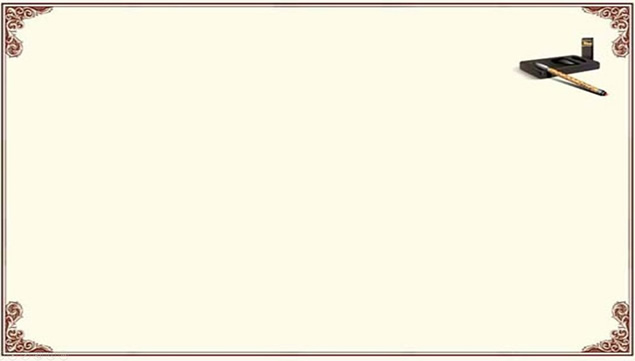 文学类文本——
卷一：《理水》，强调埋头苦干、拼命硬干的精神，有极其鲜明的革命文化的导向。
卷二：《小步舞》，关注城市发展与人们精神家园的关系，倡导两者的同步与和谐。
卷三：《到梨花屯去》，紧扣为人民服务、对群众负责的时代主题，不忘初心，牢记使命。
          ——让学生了解优秀文学作品、了解党的宗旨，培养为国为民的大情怀。
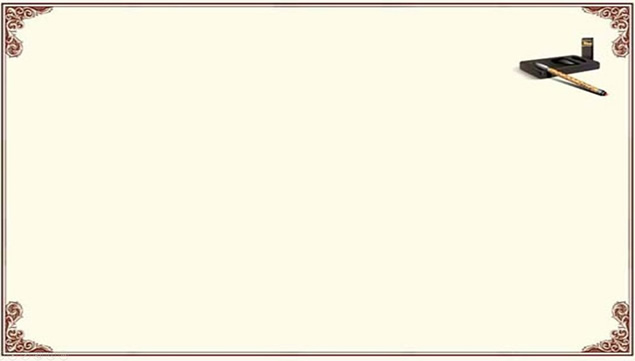 文言文阅读——
卷一：《史记·屈原贾生列传》，卷二：《史记·商君列传》，卷三：《史记·孙子吴起列传》，三则材料都选自《史记》，引导学生了解古代著名改革家的事迹，弘扬锐意进取、勇于担当的精神。
          ——让学生了解辉煌历史、优秀人物，全面评价做出贡献的古代人物。
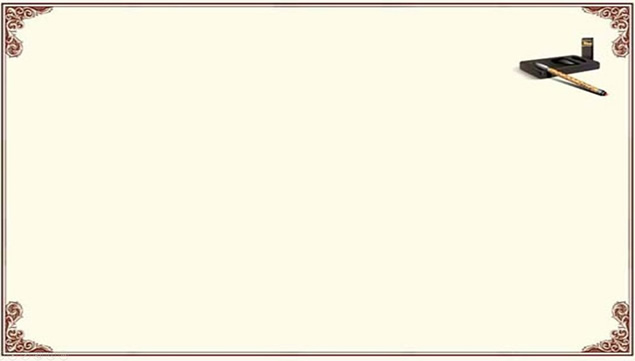 古代诗歌阅读——
卷一：陈与义《题许道宁画》是对绘画的欣赏。卷二：杜荀鹤《投长沙裴侍郎》表现了诗人的保持尊严和自信进取的人生态度。卷三：刘禹锡《插田歌》，勾勒出农民插秧时整个田野间的一派生机盎然景象，歌颂了劳动之美。
          ——让学生从不同方面感受艺术之美和人生之美，使之渐趋于自信且快乐地生活。
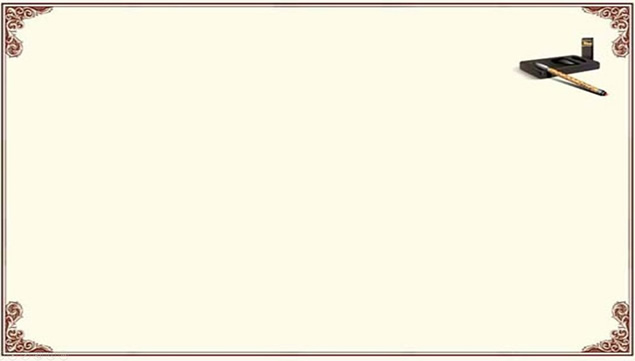 语言文字运用——
卷一：中国传统音乐，中国古代贸易，科学知识。
卷二：中国传统绘画，永定河补水工程，科学知识。
卷三： “嫦娥四号” 探月，体育比赛，科学知识。
          ——让学生了解优秀传统文化、科学知识，引导学生关注体坛热点，引领健体励志风尚。
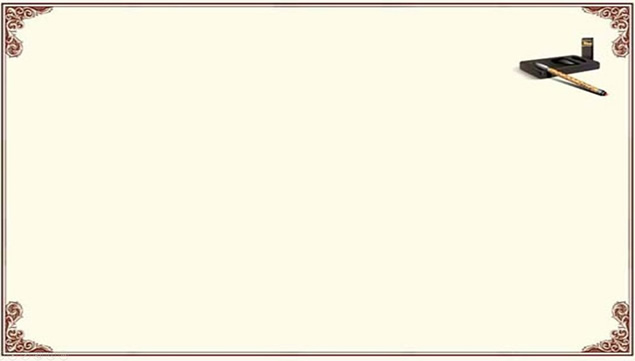 作文——
卷一： 热爱劳动，从我做起，培养劳动精神。
卷二：弘扬五四精神，青年接续奋斗。
卷三：以漫画为引导材料，歌颂师生情谊。
    ——从价值取向看，兼顾家国观念与个体精神，引导学生树立正确价值观，欲促进其精神成长。
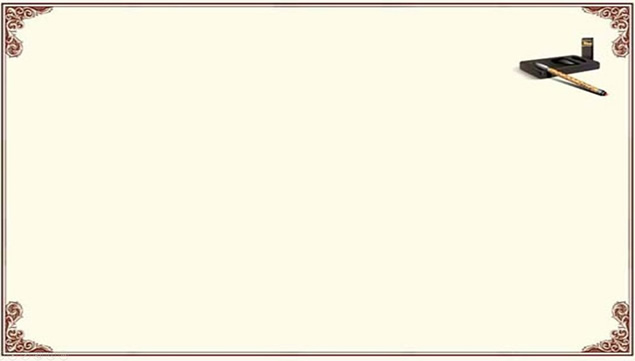 高考试题的特点之一：核心思想是立德树人
习近平总书记在全国教育大会上指出，要把立德树人融入教育各环节、贯穿教育各领域，教学的体系要围绕这个目标来设计，凡是不利于实现这个目标的要坚决改正。作为连接基础教育和高等教育的高考，必须坚持立德树人，将培养和选拔社会主义建设者和接班人作为根本任务，培养和选拔拥护中国共产党领导和我国社会主义制度、立志为中国特色社会主义奋斗终身的有用人才。
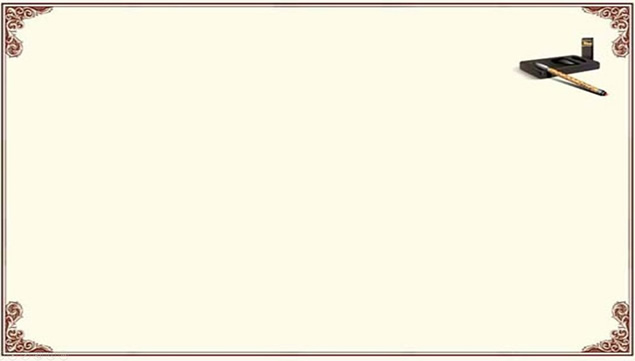 坚持立德树人，弘扬民族精神，融入社会主义核心价值观教育，培养热爱中华文明、热爱祖国、热爱人民、热爱中国共产党的深厚感情，以及热爱美好生活和奋发向上的人生态度，使学生逐步形成自己的思想、行为准则，增强为中华民族伟大复兴而努力的历史使命感和社会责任感。坚持加强语文课程内容与学生成长的联系，引导学生积极参与实践活动，学习认识自然、认识社会、认识自我、规划人生，在促进人的全面发展方面发挥应有的功能。——《普通高中语文课程标准》
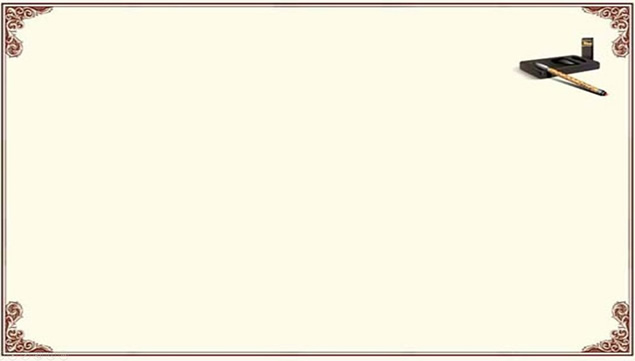 高考试题呼应“立德树人”的核心立场，所选取的用以命制试题的素材具有时代性、人文性，它要以思想精华、古今名篇潜移默化地润泽学生的心灵，彰显和发挥高考的育才成人、以文化人的功能。
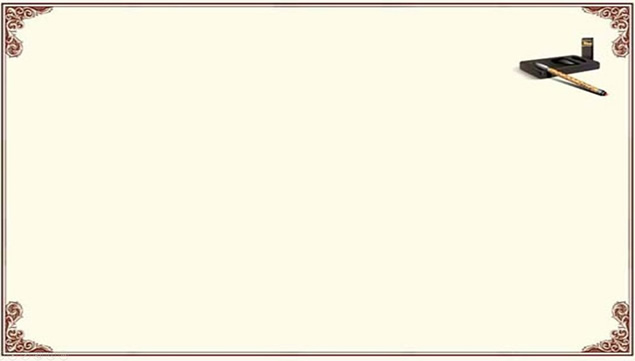 高考试题的特点之二：重要考查学生素养
高考考查的内容——
    无论是教育部发布的最新《普通高中语文课程标准》，还是国务院办公厅于2019年6月19日发布的《普通高中育人方式改革的指导意见》 ，都强调了“学科核心素养”。
    可以预见，对学科核心素养的考查，将是2020年乃至今后高考的命题热门。
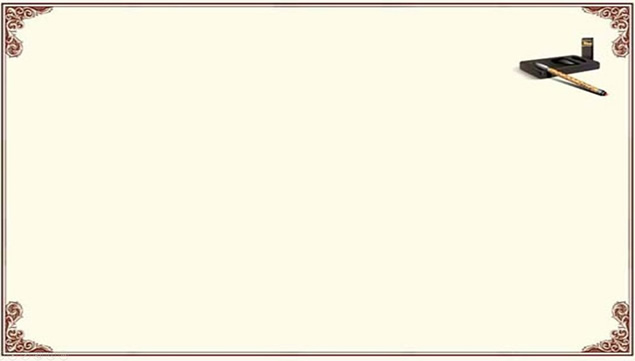 高中语文学科的核心素养包括四个方面，即：
语言建构与运用——正确、熟练、有效地运用文字。主要通过语言运用题来考查。考查方式一：判断所示语言材料的对错优劣。如2019年三套高考全国卷的第17题、18题、19题，有成语运用、语言连贯、病句辨析等。考查方式二：要求考生完成一定的表达目标，
多以主观题的形式出现，如2019年三套高考全国卷第20题、第21题。有压缩语段、补写语句等。当然，作文也可以说是在考查语言运用。
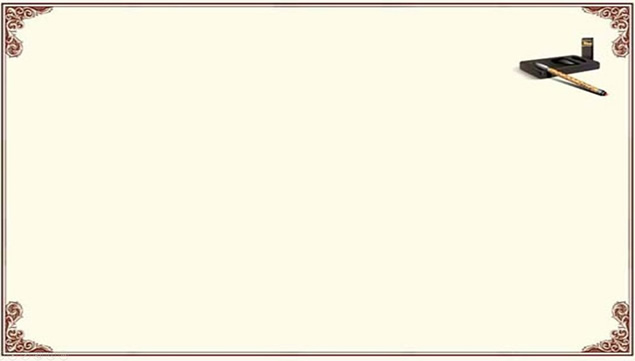 思维发展与提升——在发展语言文字运用能力的同时推进思维机制的发展，提高思辨能力，增强思维的严密性、深刻性和批判性。
    有时采用语用题的方式考查，如2019年三套卷的第20题，表面考查的是补写句子，其实考查的学生对前后内容之间的逻辑关系的理解。又如一卷第六卷，追问档案文件受损原因，究其实，还是要考查事物间的因果关系。这些都是对学生思维机制的考查。
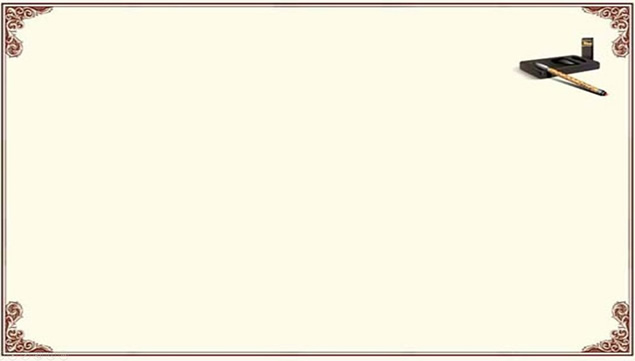 审美鉴赏与创造——坚持对美的追求，培养自觉的审美意识和高尚的审美情趣。
    它主要是以主观题的形式考查，表现在文学作品的分析鉴赏上。如2019年全国一卷9题，要求从“故事”和“新编”角度简析小说的文本特征。三卷9题要求学生回答为什么小说首尾都有两个乘客沉默的情节。每套高考题的诗歌的主观题，也都属于这一方面的考查。
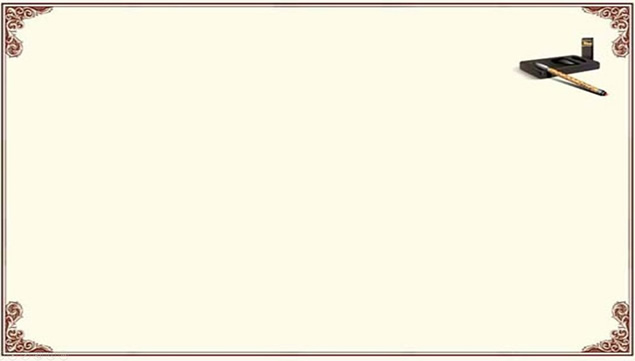 文化传承与理解——在语文课程中进一步理解和尊重文化多样性，关注当代文化，学习对文化现象的剖析，积极参与先进文化的传播。
    单纯考查这方面素养的题，只有文言文试题中的文化常识题。其余的题都不是单独考查，但它几乎渗透在所有试题中。几乎每一部分试题所选材料，都离不开文化，不是优秀传统文化，就是社会义先进文化。如论述类文本、实用类文本、文言文、诗歌、语用题的语言材料等。
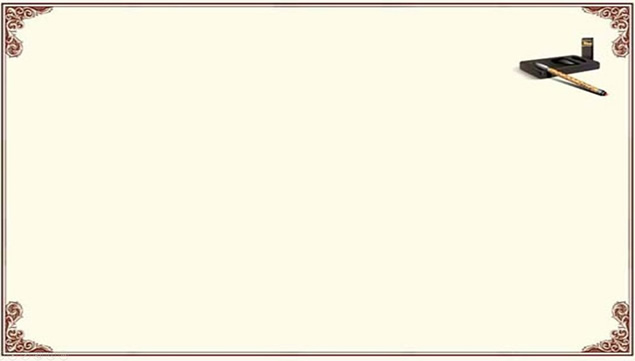 高考试题的特点之三：具有基础性、综合性、应用性。
基础性——高考试题总是首先考查学生必备知识和关键能力。高考通过加强对基本知识、基本思想方法的考查，引导学生重视基础，将所学知识和方法内化为自身的能力。比如2019年高考这三套卷的8题，两个考查塑造人物形象的方法，一个考查景物描写的功能，都要求学生对相知识有准确的把握。
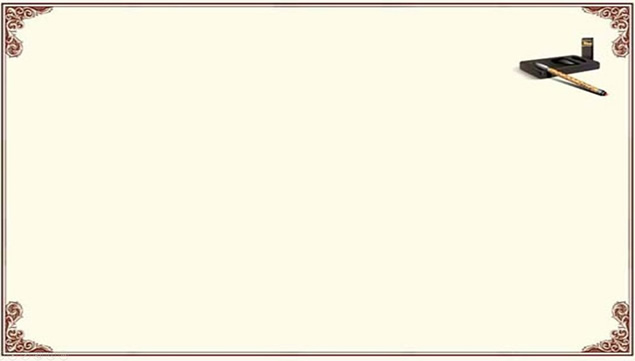 综合性——它体现学生综合素质和学科素养，主要体现考察学生综合运用学科知识、思维方法，多角度地观察、思考，发现、分析和解决问题的能力。
    它有时体现在需要对试题材料进行综合性思考。如2018年全国三卷第9题，要求指出“图书出版业发生了哪些转变”，如果不对所有材料进行综合性分析，答案就答不全。有时体现在试题的拟制出自综合性的材料。如这两年全国三套卷子的17题、18题、19题，都是借用同一则材料命制的。
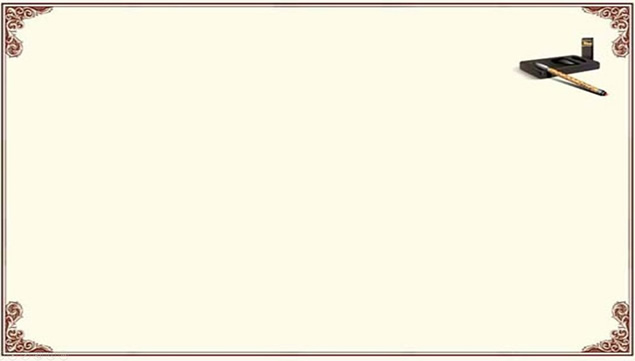 应用性——高考试题特别注重将学科内容与国家经济社会发展、科学进步、生产生活实际等紧密联系起来，通过设置新颖的问题情境，引导学生关注社会进步和科学发展，使之在具体语境下独立思考、解决问题。
     2019年全国Ⅰ卷作文试题“热爱劳动，从我做起”、Ⅱ卷作文试题“青春接棒，强国有我”都明确规定考生必须采用特定的实用性文体。Ⅲ卷作文试题“画里话外，师生情长” 有助于激发考生写作热情，抒发真实情感。3套试卷的作文试题对中学写作教学释放出强烈信号：写作要立足实际生活需求，强调实际应用，避免言之无物、大而无当。
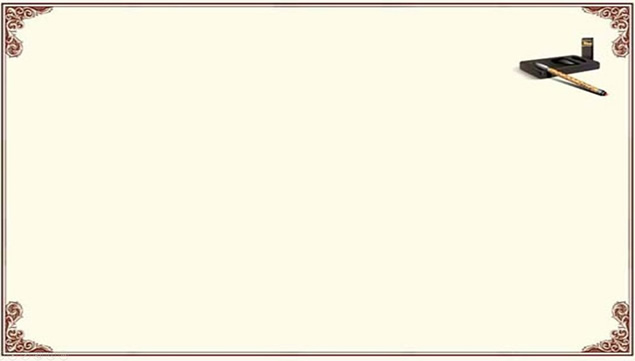 高考试题的特点之四：弘扬三种文化，凸显一种成果
课程内容落实习近平新时代中国特色社会主义思想，有机融入社会主义核心价值观，中华优秀传统文化、革命文化和社会主义先进文化教育内容，努力呈现经济、政治、文化、科技、社会、生态等发展的新成就、新成果，充实丰富培养学生社会责任感、创新精神、实践能力相关内容。——《普通高中语文课程标准》
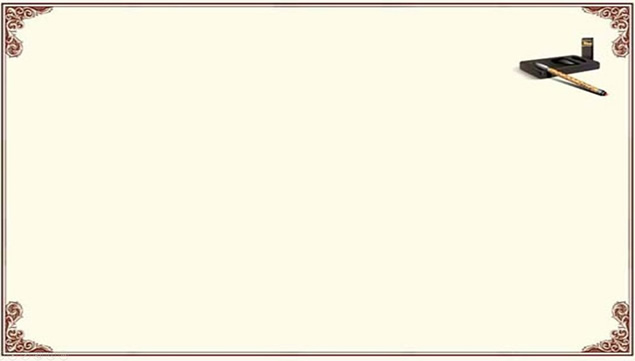 1.中华优秀传统文化。我们在教学中，要尽可能地多讲多用中国古代优秀的传统文化。比如考试所用的试题材料，论述类文本基本是中国优秀传统文化的，文言文的人物即使有诸多缺点（如贾谊、商鞅），也是身上优点极多。语用题所用的材料，也颇多传统文化的内容……近几年的高考论述类文本、文言文、诗歌、语用题，大致如此。旨在增强学生对中华文化的认同感和民族自豪感。
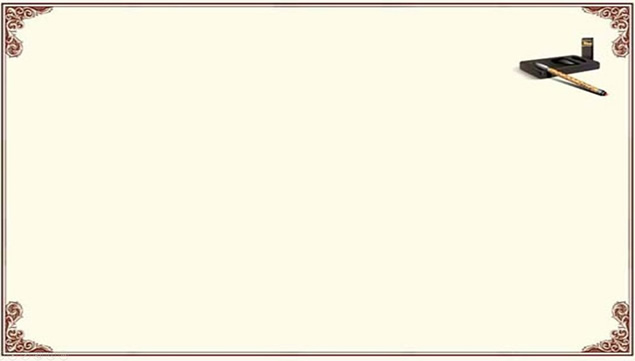 2.革命文化。革命文化，我以为就是有利于弘扬爱国精神、提振文化自信心、增强民族自豪感的文化。它主要是现当代的革命作品，比如《红岩》《林海雪原》。新课标特意把“革命文化”写进课标，而且在所提供的18个学习任务群中安排了两个关于革命文化的群，就是对教学的一种引导。去年的《赵一曼女士》的材料，今年的《理水》的材料，都是针对这一要求采用的。
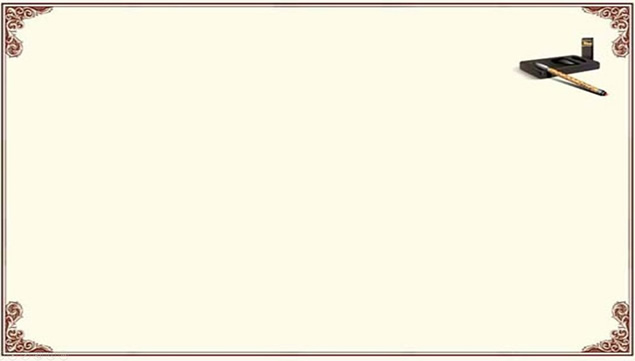 3.社会主义先进文化。我以为是呈现着我们社会主义优越性的文化，或表现着科学精神的文化。比如全国二卷的实用类文本、21题的永定河补水的材料，显示中国发展之快。三套卷的20题，都是关于科学研究的，这就有宣传科学，引生学生爱科学的意味。
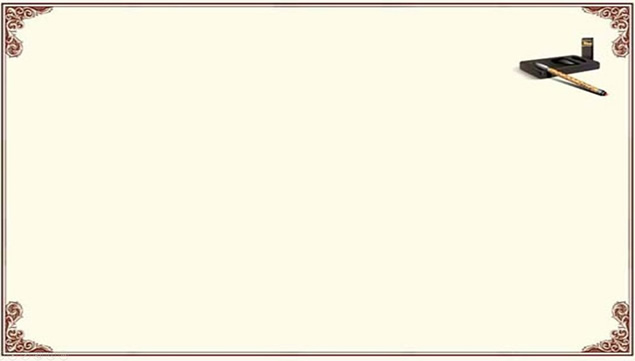 4.我国现阶段所获得的新成就新成果。经济建设的重大成就，民主法治建设的重大步伐，思想文化建设的重大进展，人民生活不断改善，生态文明建设成效显著，强军兴军开创新局面，全方位外交布局深入展开，全面从严治党成效卓著。这些都是新成就、新成果。课标强调在教学与考试中纳入这些内容，我以为旨在使学生坚定四个自信：道路自信，理论自信，制度自信，文化自信。
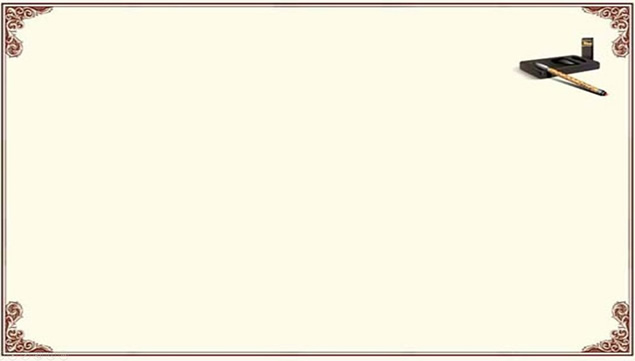 高考试题的特点之四：试题命制依乎课程标准
语文学科核心素养是在具体的阅读与鉴赏、表达与交流、梳理与探究等语文实践活动中形成与发展，并通过具体、多样的实践活动表现、展示出来的。考试、测评题目应以具体的情境为载体，以典型任务为主要内容。
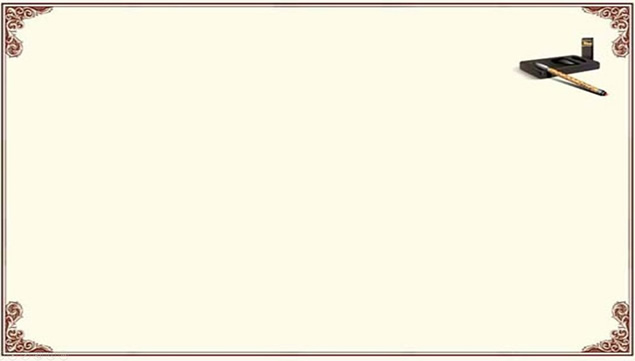 （1）以具体情境为载体。语文实践活动情境主要包括个人体验情境、社会生活情境和学科认知情境。
   （2）设计典型任务。指为评价学生语文素养水平而选取的具有代表性价值的语文实践活动。减少针对单一知识点或能力点的简单、碎片化的试题数量，应体现语文素养的综合性、整体性。
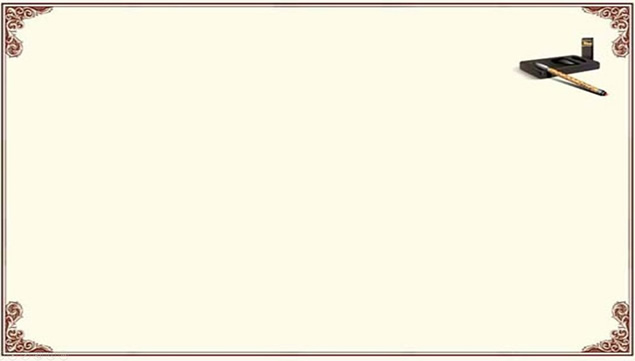 注意：高考试题将愈来愈多样、综合、开放。多样，要求我们至少要把从全国卷、各省高考卷中见过的各种题型都做一做，多接触。综合，要求我们选取全国卷17、18、19题那样的试题（一个材料，多个试题）多加训练。这样的试题，不应只有成语、病句、连贯，还应有标点运用、语言得体等多方面。开放，要求我们引导学生依据材料灵活应答，多角度思考。如2019年全国三卷小说《到梨花屯去》第8题，要求分析景物描写的功能，就需要从提供故事背景、刻画人物心理、暗示时代特征等多方面作答，不然就拿不到满分。
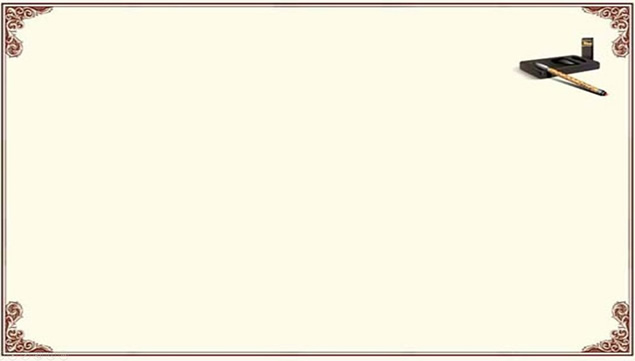 内容二：高考复习的误区与对策
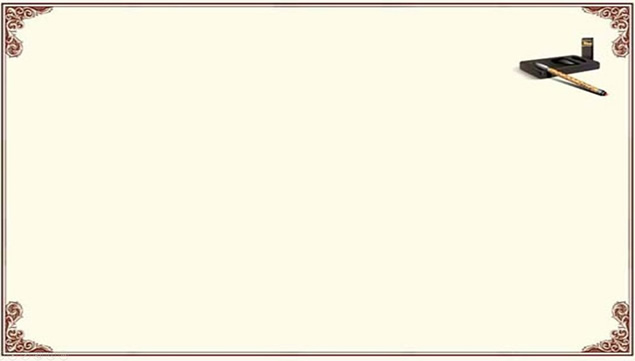 一、平时复习备考不注意培养学生的审题能力
    2018年全国一卷第9题：以上三则材料中，《人民日报》《自然》《读卖新闻》报道的侧重点有什么不同？为什么？请结合材料简要分析。（平均不到3分）
    2019年全国一卷第6题：请结合材料，分析毛里求斯想要修复的档案文件的受损原因。（平均4.3分。0分者15000余人）
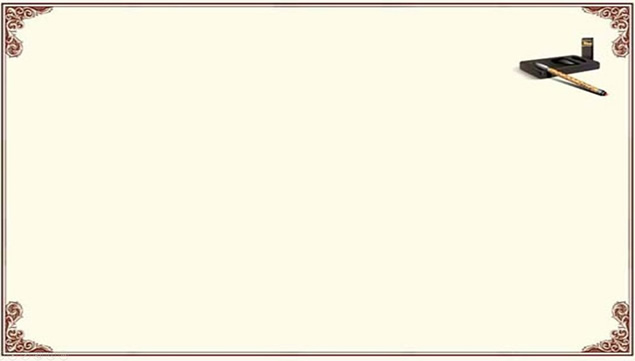 9.①《人民日报》主要报道了“墨子号”的作用、机理、影响。因为《人民日报》主要是给中国人民看的，要对高深专业的东西进行解释。
  ②《自然》主要报道了潘建伟的成就，和中国下阶段的项目，并进行中国与欧洲投资力度的对照，因为《自然》的读者应该是世界各地的人，所以它先对潘进行了介绍，然后介绍了中国，欧洲的投资者研究情况。
  ③《读卖新闻》侧重于中国的设施水平，和日本科技人员对中国的评价。因为它是日本新闻，加一些当地科学家的话，会增加日本人民对其的信服度。
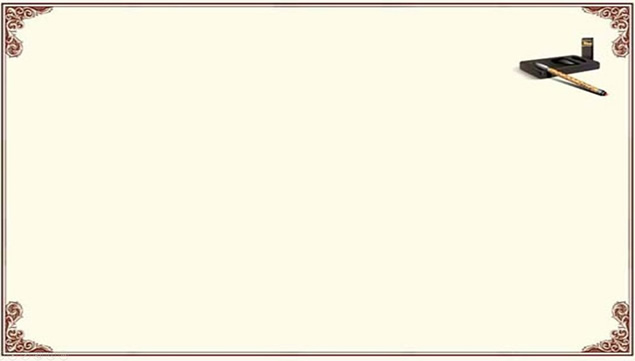 6.①档案文件是毛里求斯的文化遗产，承载着本国的历史文化。②毛里求斯气候湿热多雨，不利于档案的保存。③毛里求斯为了保护本国的文化遗产，让其历史文化保存下去。④毛里求斯大使馆的重视和委托。⑤避免酸对文件纸张的破坏，同时避免出现新的损坏。⑥增强纸张的强度和柔韧性。
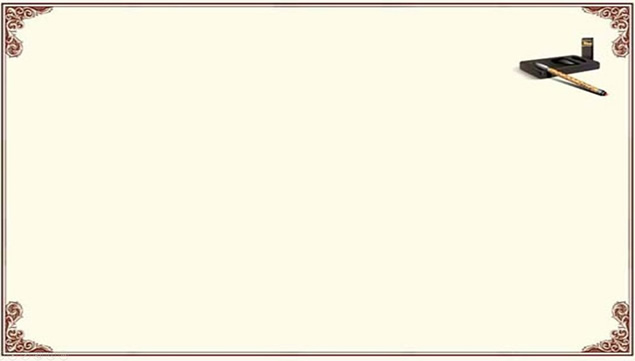 启示：要引导学生养成认真审题的习惯。

无论什么题，都要一个字一个字地读，一句一句地分析，看有几个问题，每个问题到底要求回答什么，前后问题到底是什么关系。
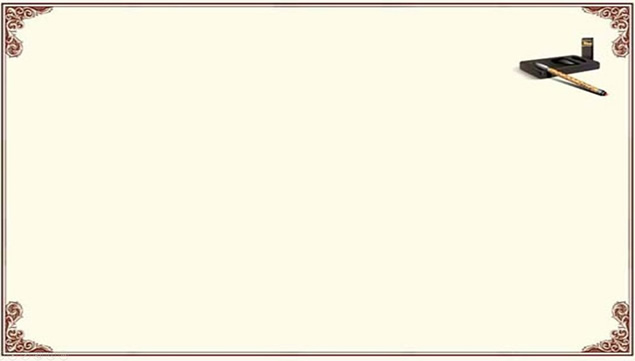 二、平时复习，对基本知识的复习、对基本能力的培养，都关注不够。
    
2019年全国一卷第8题——
    鲁迅说：“我们从古以来，就有埋头苦干的人，有拼命硬干的人，有为民请命的人，有舍身求法的人，……这就是中国的脊梁。”请谈谈本文是如何具体塑造这样的“中国的脊梁”的。（6分）
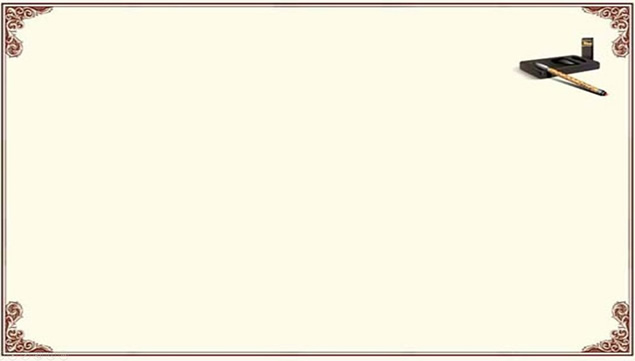 8.①禹征求了百姓的意见，连一些像乞丐似的人也参与到这里来。②他们选用了写着“国泰民安”的字体的民食木匣子。③禹想出的办法是“导”许多人都害怕，禹提出的办法置生死于度外，舍身求法。④通过动作语言描写，写大家吃肉。⑤文中多次写到“禹一声也不响”，写出禹不在乎别人说什么，不求名，不图利。⑥禹亲自查了地形，实事求是，已看透实情，通过禹人物形象塑造中国的脊梁，其他人物与禹对比，衬托中国的脊梁。
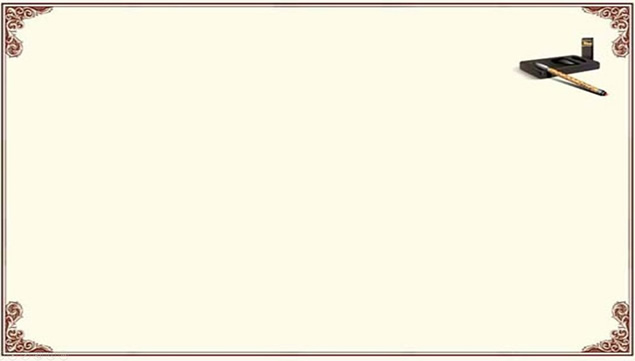 从答案中，可以推知其中已经蕴含着得满分的因素。但该生却没有相关的系统的知识，只有模糊的认识；思维混乱，不按规范答题，或者说根本就不知道怎样答题。

    启示一：小说、散文、文言文、诗歌等相关的基础知识都应该通过训练教给学生。
    启示二：每种题型都应该怎样作答，应有明确的规范。
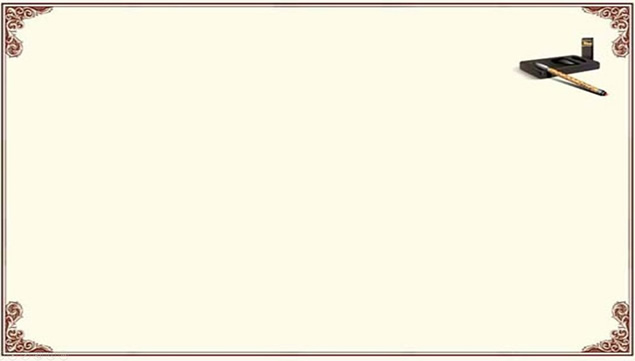 三、平时备考，套路题讲得多，讲得好，而对非套路题的解题能力的培养明显用力不足。

    2019年全国一卷第9题：《理水》是鲁迅小说集《故事新编》中的一篇，请从“故事”与“新编”的角度简析文本的基本特征。
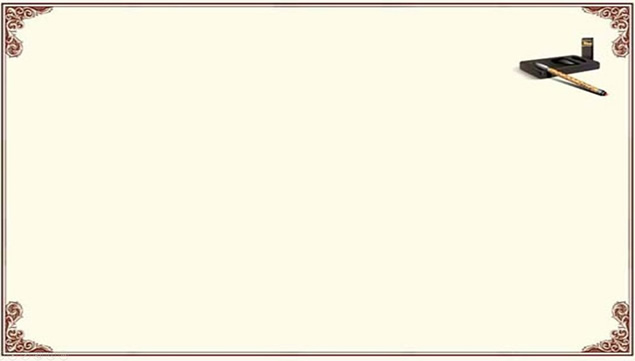 9.①故事。在历史上有记载，取材于古代文化典籍。②新编。采用了新的讲述故事的方法。细节虚构。将现代词语掺入了故事的记述。③借古喻今。历史与现实相结合。有深刻的思想性。
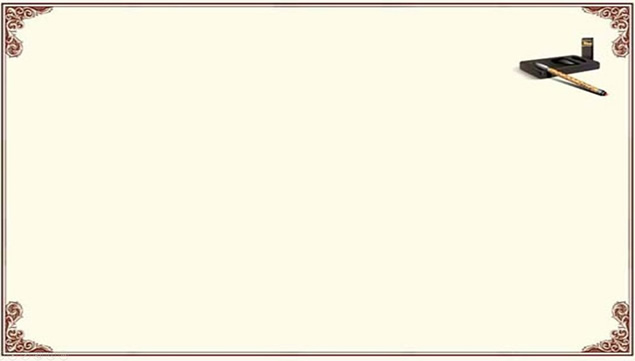 启示：平时备考，侧重点应该在非套路题上，对于那些有固定答题角度的题，练熟即可。我们应多寻找那些无法用套路作答的题，锻炼学生具体试题具体分析具体作答的能力。
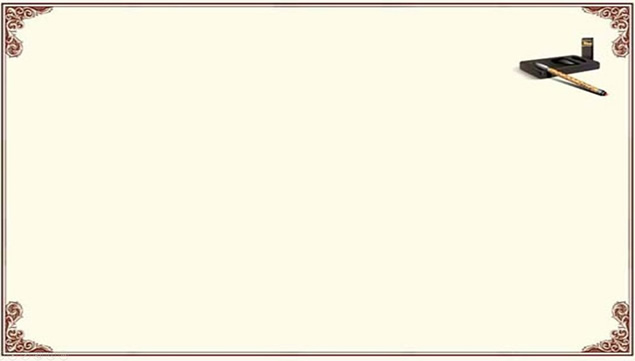 四、平时备考不注意“学而时习之”，学了许多文言文，结果作用甚微。

 13．把文中画横线的句子翻译成现代汉语。（10分）
  （1）乃短贾生曰：“洛阳之人，年少初学，专欲擅权，纷乱诸事。”
  （2）贾生数上疏，言诸侯或连数郡，非古之制，可稍削之。
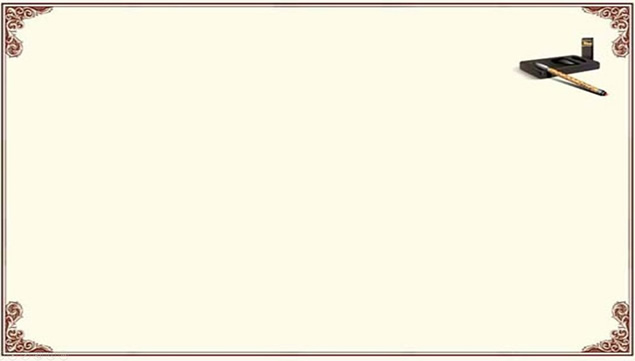 文言翻译题做得不好。平均也就约6分多一点。主要原因是重要文言词语记得少，记得不准确。

    启示：精学，多学，时习之
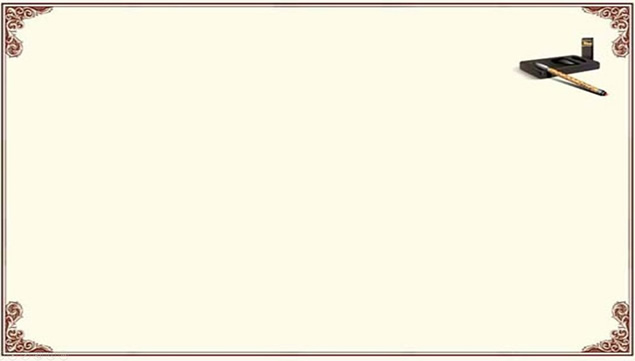 五、诗歌知识点的平时备考，做题多而赏析少，学生没有形成真正的阅读能力。

题许道宁画
陈与义
满眼长江水，苍然何郡山？
向来万里意，今在一窗间。
众木俱含晚，孤云遂不还。
此中有佳句，吟断不相关。
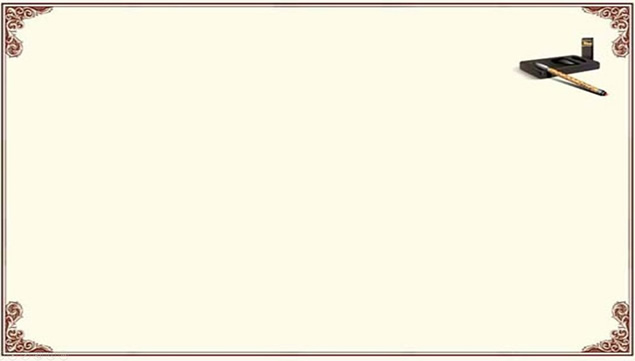 14．下面对这首诗的赏析，不正确的一项是（3分）
A．这首题画诗写景兼抒情，并未刻意进行雕琢，却能够于简淡中见新奇。
B．山水是这幅画的主要元素，特别是江水，占据了画面上大部分的篇幅。
C．诗人透过一扇小窗远距离欣赏这幅画作，领略其表现的辽阔万里之势。
D．颈联具体写到苍茫暮色中的树木与浮云，也蕴含了欣赏者的主观感受。
15．诗的尾联有什么含意？从中可以看出诗人对这幅画有什么样的评价？（6分）
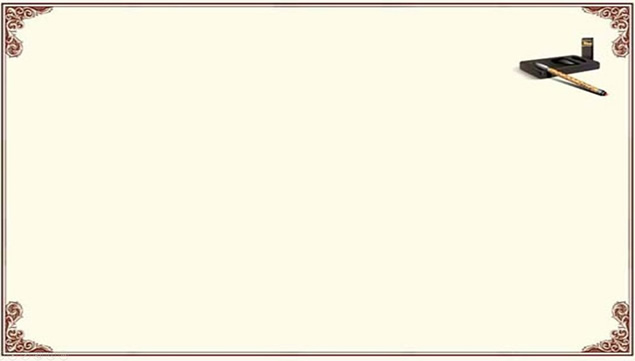 15.①尾联的含意为，这幅画中有更为神奇之处，和诗中所写不相关。②对这幅画的赞赏。③可以看出诗人对这幅画的评价很高，诗人喜欢这幅画。

  没有读懂句意。不能结合诗题和写作内容对尾联进行判断。不能结合“画”去理解“此中”“有佳句”。不能判断作者的思想感情。
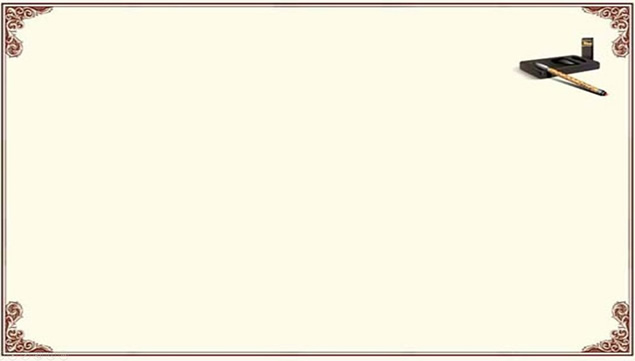 启示：①通过训练认真培养学生的规范作答习惯。②多找一些不容易懂的诗对学生进行训练。③做题与赏析并重。
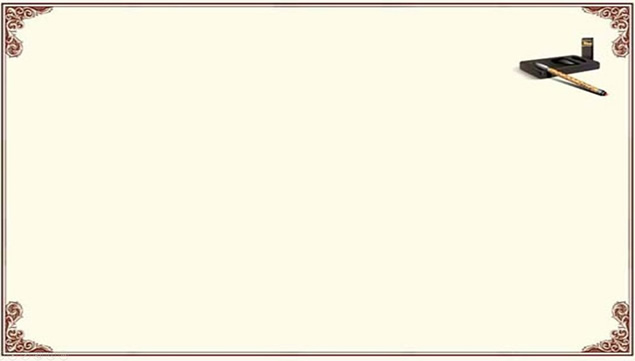 六、平时名句默写复习不得其法，用时多而效果差。16题平均3.75分。
补写出下列句子中的空缺部分。（6分）
（1）《庄子·逍遥游》中的斥鷃无法理解大鹏，称自己腾跃起飞，“______，_______”，也就是飞行的极致了。
（2）李白《蜀道难》中“______，_______”两句，回顾了“五丁开山”的传说。
（3）范仲淹《渔家傲（塞下秋来风景异）》中“______，_______”两句，写戍边将士满怀思乡的愁苦，但未获胜利仍然不得还乡。
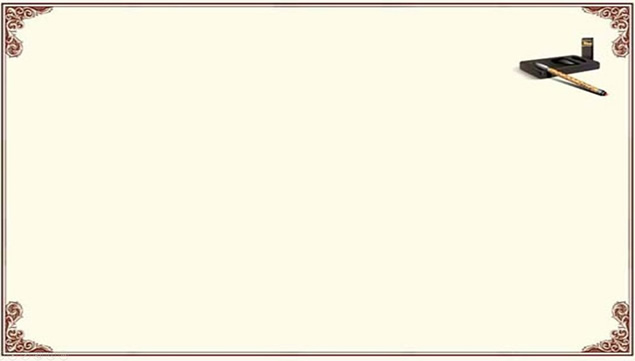 建议：①限时背诵。②加强督促。③反复训练。
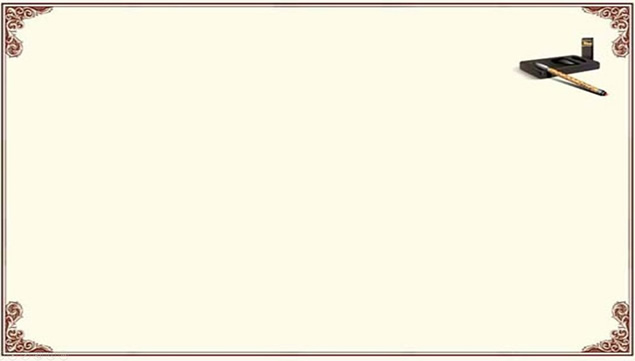 七、因循守旧，一直重蹈覆辙
从前怎样复习，现在照样怎样复习，不思变革，没有创新意识。
每年都是按照知识点的先后顺序复习，全然没有想要改变的意思。
知识点的讲解、训练方法、组卷方式、阅卷方法、作文训练等，都是涛声依旧。
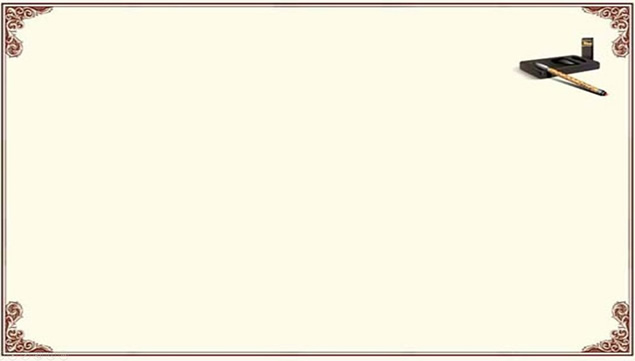 八：做题没有计划，重复劳动太多
试题类型，知识点，能力点。
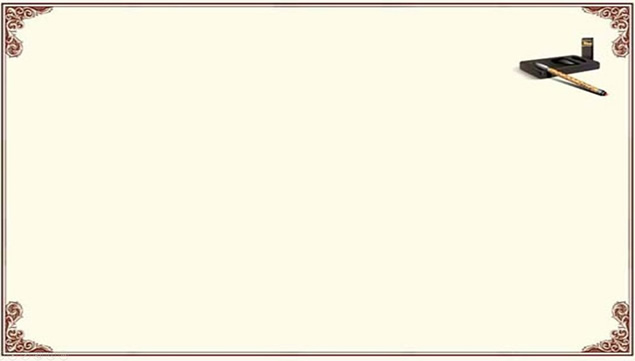 九、讲题唯答案是从
太忙，或太懒，没有时间对试题认真钻研，对答案缺乏自己的真正理解，只凭现成答案讲解，结果是以其昏昏，使人昭昭。
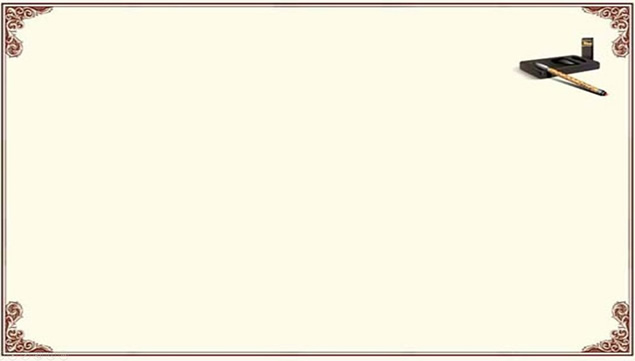 十、解题策略空泛无用，缺乏可操作性
诗歌：要读懂诗歌，认真审题，分析题干。
主观题：要找准答题区间，认真筛选，对内容进行整合，分条作答。
作文：要凤头、猪肚、豹尾。要观点准确、语言优美、结构严谨。
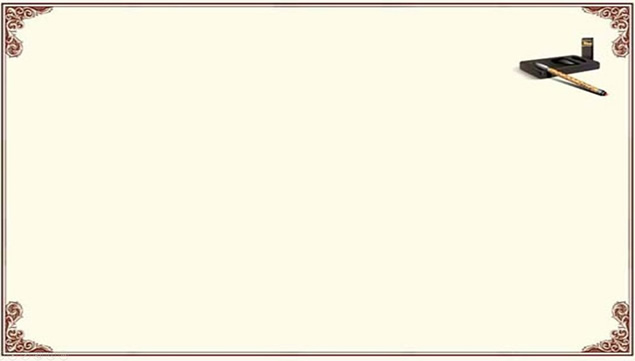 内容三：高考复习的建议
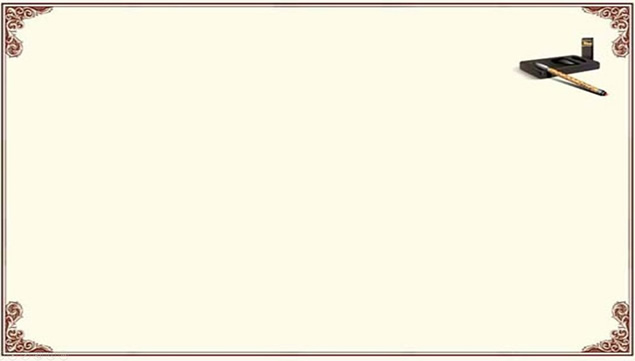 建议一：研究学生答题情况，抓住复习重点
    论述文，小说，文言中的文化常识题、内容辨析题，诗词鉴赏，默写，病句，作文。这几块应当成为复习的重点。其中，尤以论述文和作文为最紧要。
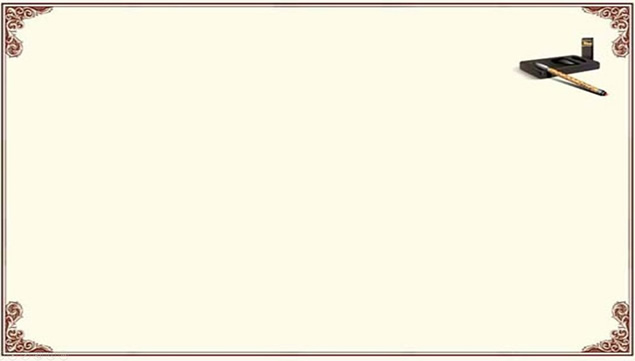 建议二：做好晨读，夯实基础
   1.确定计划，逐点突破 
    必背的古诗文  成语  美文妙段 
   2.重视督促和检查。
   3.背而时做之
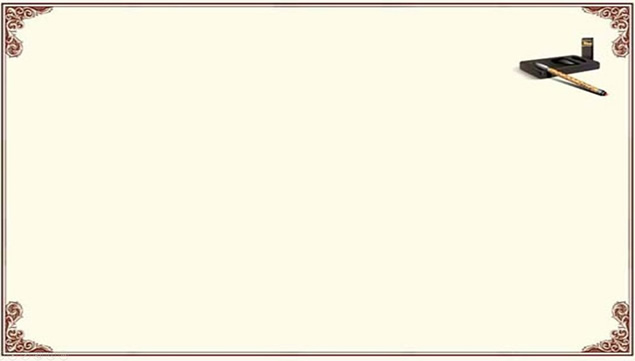 建议三：搞好限时训练，查漏补缺，巩固基础。
    各种题材、各种题型都要练一练，以防不测之题出现。
    词语方面：成语，一般实词，虚词。
    句子方面：修改病句。
    语言方面：仿写、句式变换（长句变短句、短句变长句、散句变整句等）、语言得体、下定义、对对联、压缩语段、扩展语句、图文转换、逻辑推理。
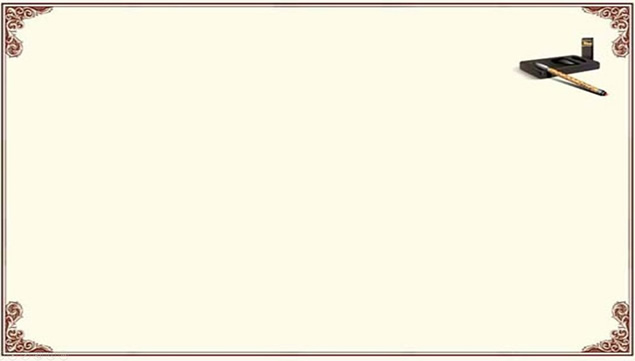 建议四：抛弃对知识点的逐一复习策略，以做题来复习知识点
最重要的是做好试卷的组合工作。标准是知识全面、题型完备。知识全面，指考试涉及到的考点、所需要的知识都有；所谓题型完备，指的是各种题型都包括进去。各种题型都包括进去了，复习才真的全面，才没有遗漏的考点，学生才能把该掌握的都掌握到。
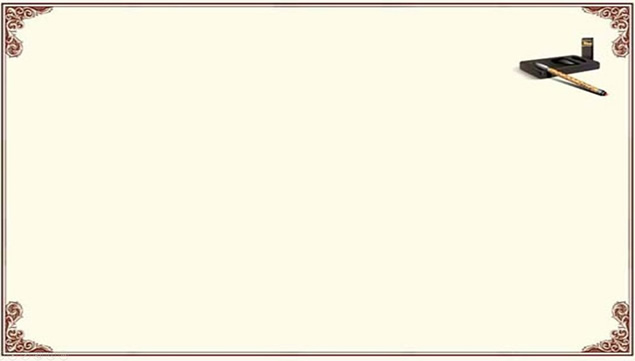 知识全面示例
诗歌的写景手法——
  1.动静结合，化静为动，化动为静。2.点面结合。3.虚实结合。4.远近结合。5.高低结合。6.多感觉描写——运用视觉、听觉、嗅觉、触觉、味觉等各种感觉写景物的形、色、声、味。其中最常见的是“视听结合”。7.衬托——①以声衬静。②以明衬暗。8.色彩映衬。9.意象叠加。10.比喻。11.拟人。12.夸张。13.借代。14.想象（虚实结合中的“虚”）。15.对比。16.侧面描写。
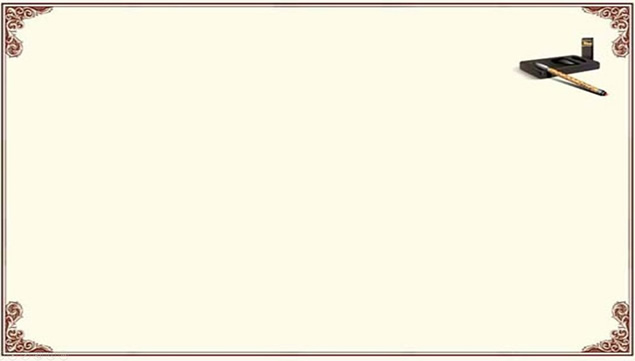 鉴赏诗词的抒情手法——
      答题步骤： ①准确指出手法；②结合诗句内容解释这种手法的运用情况；③这种手法如何有效地传达出了诗人怎样的情感。
    抒情手法分两种：直接抒情（直抒胸臆），间接抒情。间接抒情：1.借景抒情。2.借事抒情。3.借物抒情，托物言志。4.借古抒情，借古讽今。5.用典。6.对比。7.虚实结合。8.想象。9.细节描写：通过对人的动作行为的描写间接抒发情感。10.比喻。11.拟人。12.夸张。13.借代。14.卒章显志。15.以景结情。
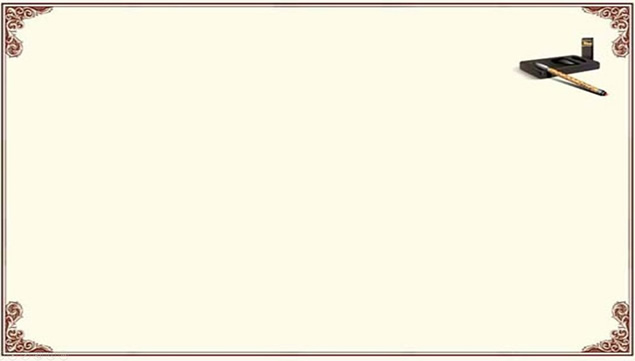 题型全面示例——
小说阅读试题，大约有以几种类型的试题：
⑴题目：①题目的含义。②题目的作用。
⑵景物：①景物的作用。②物象的作用。
⑶人物：①人物形象。②人物的作用。③哪个是主角。
⑷情节：①概括主要情节。②某一情节的作用。③情节展开的特色。                             
⑸语言：①语言特色。②某句话的含义。③某句话的作用。
⑹景物描写的手法。（直接描写，间接描写）
⑺人物塑造的手法。（直接描写，间接描写，对比，漫画式手法）
⑻情节叙述的手法。（叙述人物，叙述顺序，线索设置，视角选择，详与略，设置悬念，误会，巧合等。
⑼主题表达的手法。象征，想象。
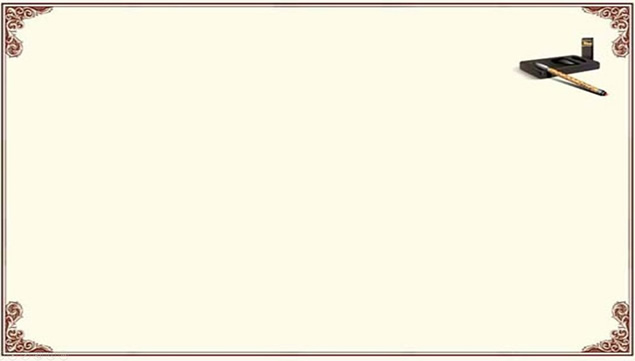 建议五：做好试卷的讲评工作
第一种评卷方法——让学生参与阅卷
      第一步，组合试卷并且制定评分标准。组合试卷，基本上按着上面所说的原则去组合，即使不能完全做到，也要差强人意。每当确定要采用一道题，都要自己认真做一遍，然后再参考其答案，对自己的答案做补充修正。得出自己认为最合适的答案之后，就依照该题的分数，对怎样给分做出明晰的规定。
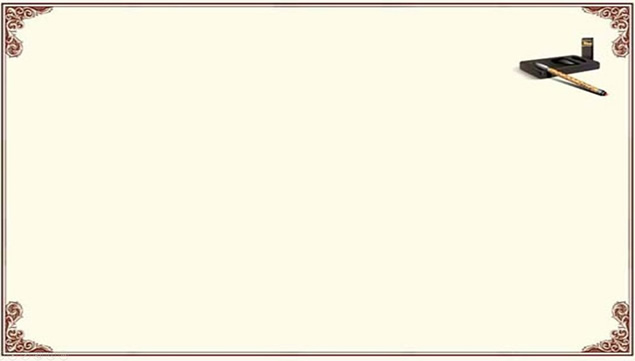 第二步，印发试卷，由学生在课上做题。平时做的这种题，是不写作文的，两节课基本上正好做完。
    第三步，学生交卷。老师把答题纸收走。讲评试卷前把最优秀的学生、一般学生、平时成绩较差的学生的答题纸各抽三四份，把他们的答案认真看一看，找出学生答题方面的优点和缺点。找出了答得好的地方，如果有道理，就把这样的答案补充到已经做好的答案里；如果有缺陷，则把它记住，作为讲评的重点。这个过程，使教师对学生的答题情况有了大致了解，讲评试卷时就可以有的放矢，有所侧重。
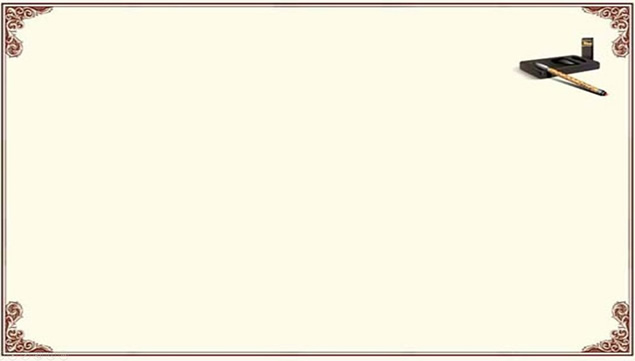 第四步，再上课时，老师把答题纸发给学生，所有学生不看自己的卷子，只看别人的卷子。教师从第一个主观题开始，一道题一道题地讲具体的评分标准，学生一边听一边打分。等把评分标准讲完，学生的阅卷也就结束了。最后由学生把小题分总在一起，就是某学生这次测验的总分数。
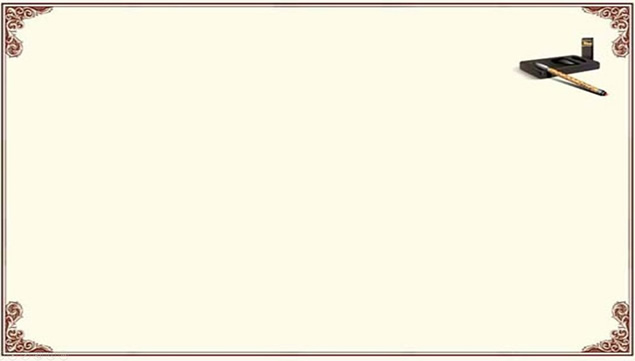 让学生阅卷、评分的好处是：
    1.使所有学生都能进入学习状态
    2.学生对试题的理解会十分深刻
    3.把阅卷与讲析合并，节省教学时间
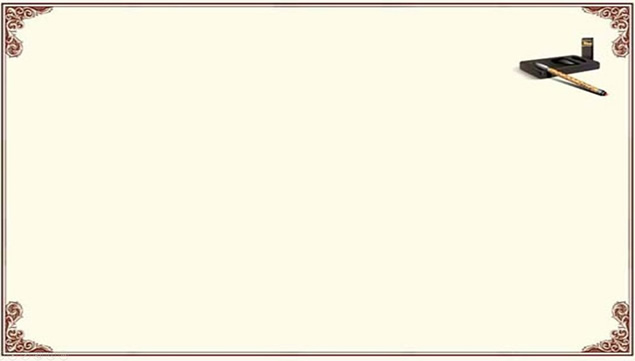 第二种评卷方法——教师的解剖麻雀式讲评
      在讲评试卷时，每套试题都用较多的时间，大约三节课左右吧，一个知识点一个知识点地领着学生进行研究。教师讲怎样阅读，怎样思考，怎样解题，学生则在听讲的过程中，了解教师的思维方法，改正错误，提升解题经验。
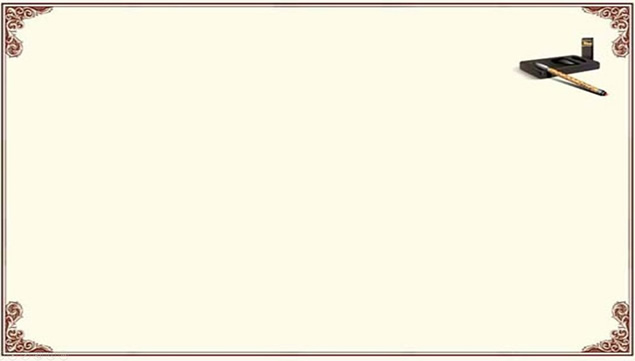 建议六：做好试题的反思和总结
    每做过一定量的试题之后，就应该反回头来把所做过的试题进行回顾、总结，构建系统的知识结构，提升学生的应考能力。
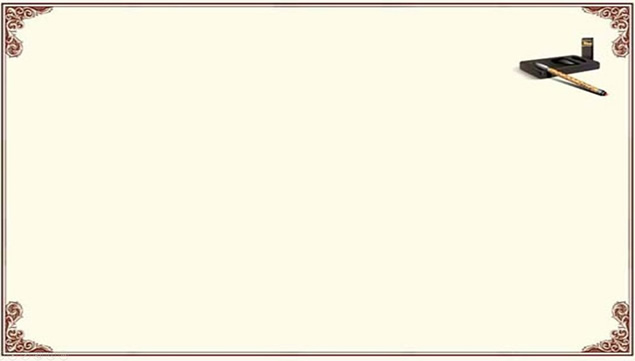 建议七：让解题规范训练贯穿复习之始终
    教师所教的方法，学生记不住，记住了用不上，用上了而过一段时间又忘。所以让自始至终不放弃规范答题的训练。
      论述类文本的解题。
      文言翻译题的解题。
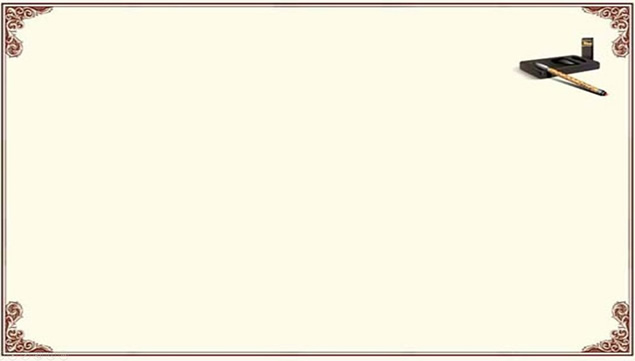 建议八：力争让复习的效益最大化
          整理试题的时候，每个部分都应该有较完整的计划，一方面提高的解题能力，另一方面扩大学生的视野，向他们提供较丰富的有用的知识。
           论述类文本——侧重于中国优秀传统文化
           实用类文本——侧重于社会主义先进文化
           文言文——侧重在学生应该了解的名人
            语用类——多用一些最新的科技材料
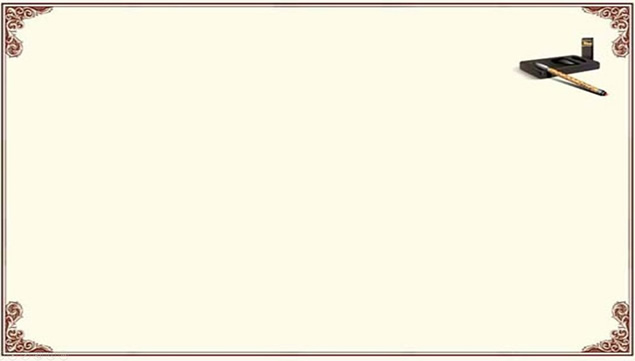 作文备考建议
第一，严格要求，解决书写问题。
第二，审明要求，解决立意问题。
第三，亲炙佳作，解决写法问题。
第四，多方积累，解决语言问题。
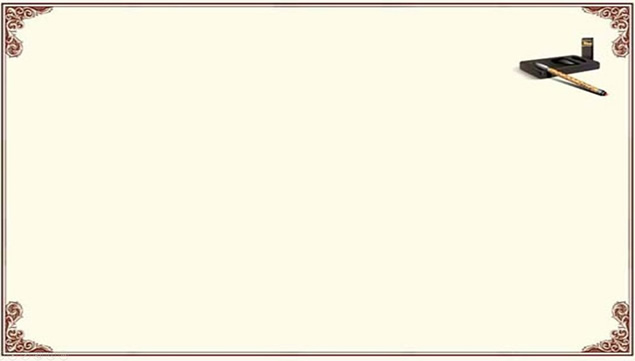 优秀作文的标准

    1.论点准确
    2.结构简明
    3.语言优美
    4.合乎所有要求
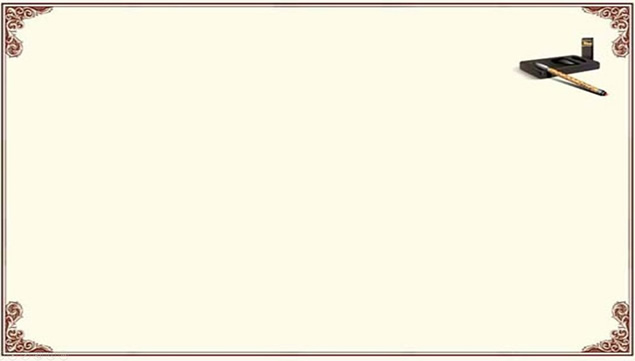 第一，严格要求，解决书写问题。
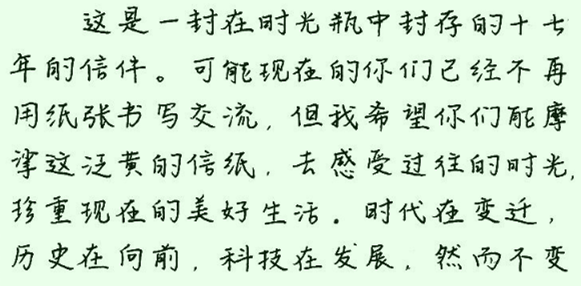 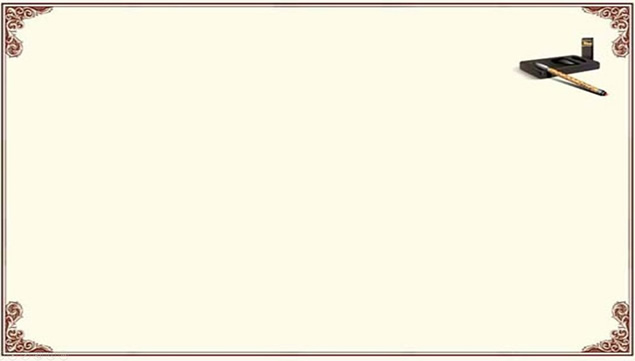 第二，审明要求，解决立意问题。
高考作文分五种：一是针对某事某现象进行评论，表达自己观点的。二给出材料要求从中抽取一个论点进行论证的。三是给出数个名句，要求据以确定论点进行写作的。四是给出特定的材料，要求针对特定的谈话对象进行写作的。五是给出若干关键词，要求选择数个关键词进行写作的。
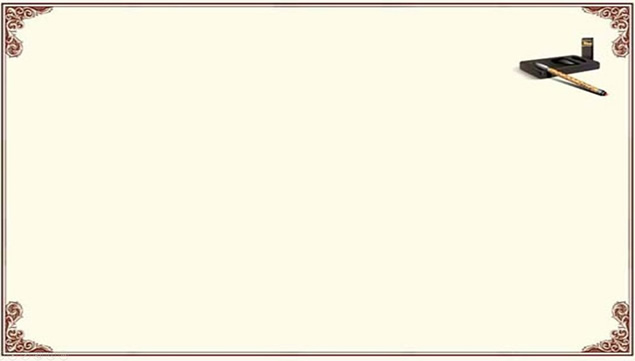 第三，亲炙佳作，解决写法问题。
1.精研范例，掌握基本结构。
    把最典范的文章拿出来作结构上的分析归纳，得到一种较好的结构，写作时模仿这样的结构，就不必担心结构不恰当。

2.结合试题，灵活安排段落。
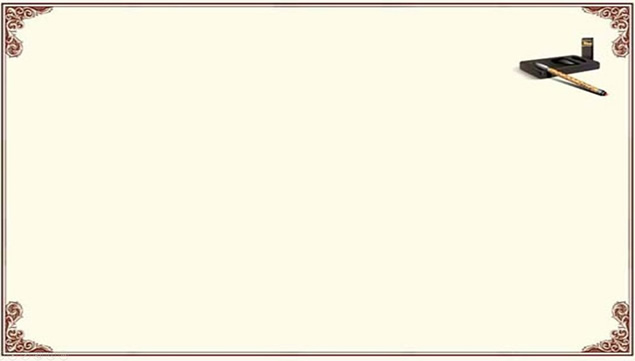 勤于实干见秋空霁海
奋发有为见家国江天
亲爱的同学们：
    大家好！今天我演讲的题目是“勤于实干见秋空霁海，奋发有为见家国江天”。
    拳握古今，肩挑日月，锻自烈火，履过薄冰，青年身似山河挺脊梁，心如玉壶冰高洁。勤于劳动，可掬河汉万顷；奋发有为，可擎华夏巨旗。年年如此，不言虚度，许身家国，壮今日中华之姿。
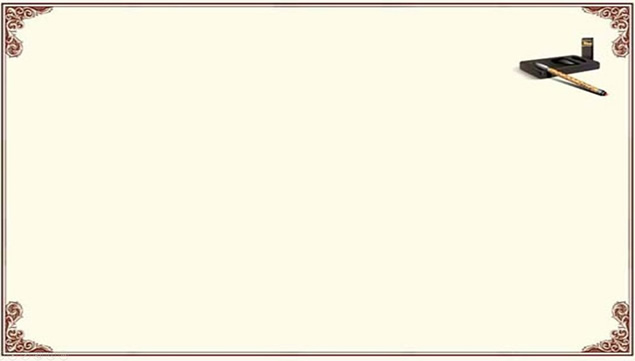 民生在勤，勤则不匮。勤是积跬步，以至千里；勤是积小流，以成江海。劳动是成功的活水，是幸福的源泉。时代的列车飞驰之下，人工智能、机器人小冰代替了我们的双手，可是，人不可一日无劳动，国不可一日无勤民。
    先辈们筚路蓝缕，勤劳有为，自强不息。听那塞罕坝萧萧风吹草动之声，你一定难以想象曾经的它贫瘠如沙漠，荒凉如禁区。如今，这里的树荣草茂皆源于三代人的艰苦劳动。看那红旗渠的水流奔腾，你一定难以想象其施工量之大，当时技术之落后，如今，这里的幸福安定皆是三十万林县人劳动奋勉、攻艰克难的结果。先辈们的劳动精神，我们当牢记在心。
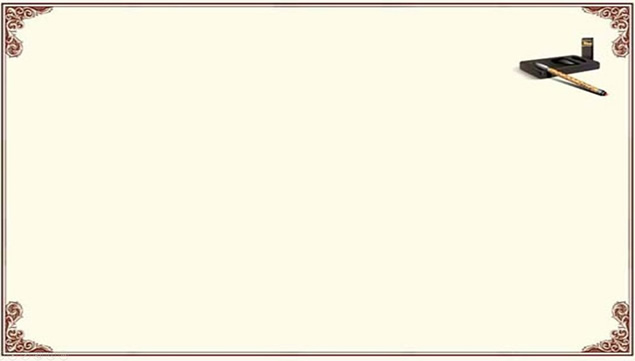 后人当承续其志，燃灯前行，青年工程师王硕成带着强军梦，为国产航母精心钻研，通过舷窗观看祖国蔚蓝海疆。青年教师张玉滚带着教育梦，为山区小学注入心血，如山间皓月照亮孩子们走出大山的路。青年军人宋玺，带着和平梦，为船只保驾护航；成为蔚蓝亚丁湾上一面鲜红的旗帜。当代青年，劳动初心不变，奋斗永不止步。
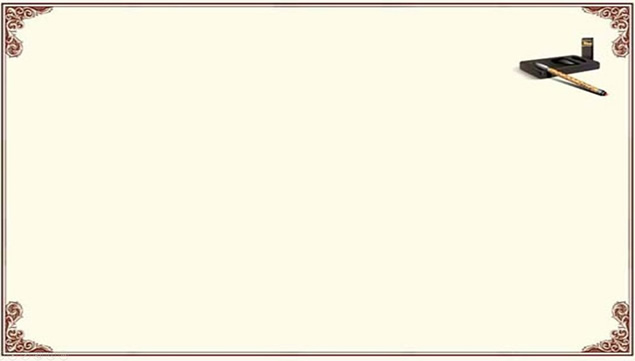 同学们，作为即将踏入社会的青年，当以奋斗为础石，奋发有为实现青春梦想。习总书记曾言：“现在，青春是用来奋斗的；将来，青春是用来回忆的。”我辈青年，当如黄大发般用双手建造生命之渠，当如万蕊雪般埋首分子物理研究，当如曹原般投身量子通讯。时代青年，要知劳动最光荣，劳动最美丽，劳动最高尚。做时代弄潮儿，勇立潮头。
    书声琅，琴声畅，莫负好时光。自万丈红尘中走过，不堕松鹤本性；自寒冬烈风中行过，不坠青云之志。愿你我热爱劳动，从我做起，勤于劳动，见秋空霁海，奋发有为，见家国江天。
    我的演讲完毕，谢谢大家。
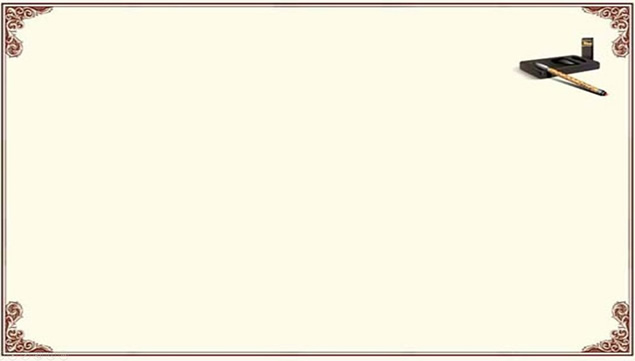 高分策略：从三个方面创造亮点
所谓亮点，就是让人眼前一亮的地方。什么样的东西才能让人眼前一亮？作文的“发展等级”里作了较为具体的说明，这就是：深刻、丰富、有文采、有创新。
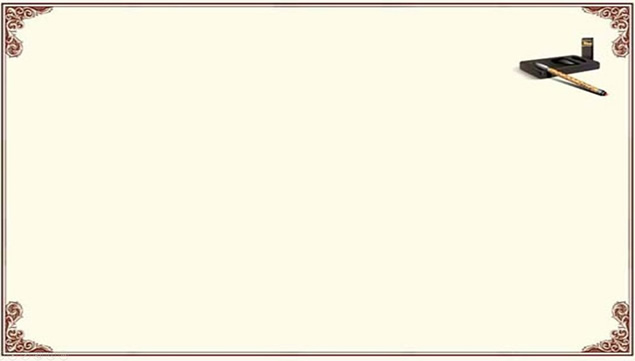 1.追求深刻
所谓“深刻”，就是在摆出现象后，能由表及里，准确指出其实质，揭示其出现的原因，预示其必然出现的结果。
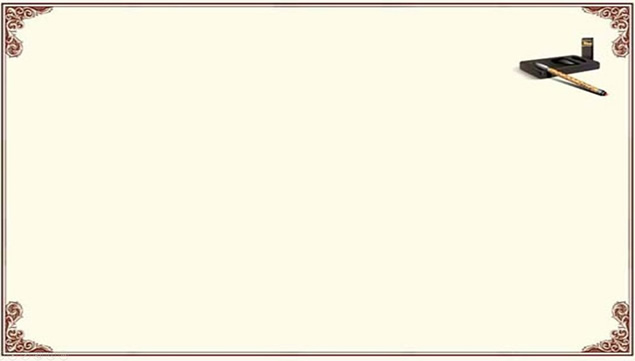 有人诋毁你不通情理。有人冷笑：乌鸦反哺，羊羔跪乳，古人都讲“孝顺”，不顺，何来孝？可我欲疾呼：因为“孝”，所以有时“不顺”。君不见古时亦有大义灭亲之人，石碏忍痛斩爱子，铸千古贤大夫之名；君不见今日亦有“不通情理”之人，董明珠坚持不给亲兄弟一分回扣，不做犯法之事，得了“铁娘子”之誉。通的若是情理，堵的却可能是法理。众人通情理愈甚，则法理塞之愈苦，一日决堤，社会之秩序，怎能不乱如洪流？
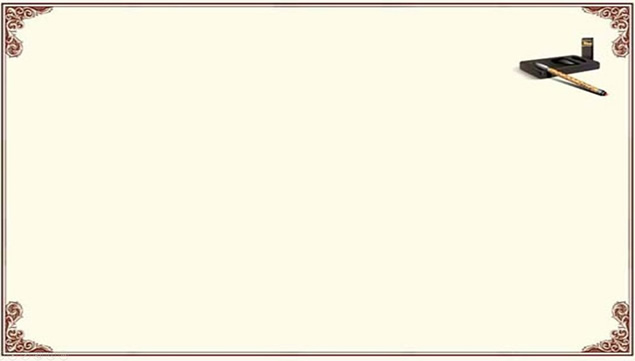 2.追求丰富
所谓“丰富”，就是材料足够，论据充实。它要求我们在写议论文的时候，理论论据和事实论据要足够多，而且能恰当地证明论点。
  《积聚力量，完美喷涌》，引用了冰心的名言：“成功的花，人们只惊羡她现时的明艳！然而当初她的芽儿，浸透了奋斗的泪泉，洒遍了牺牲的血雨。”文中还举了袁隆平、屠呦呦、曼德拉、尼克•胡哲等人的例子。
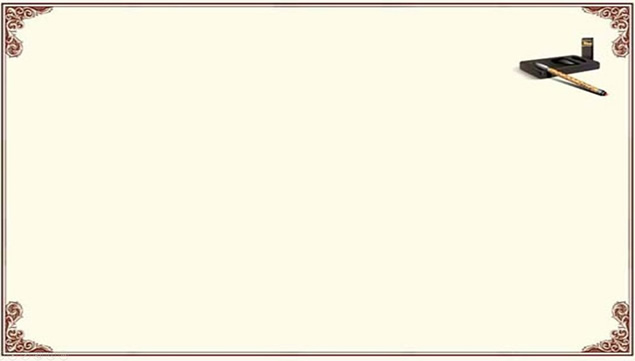 从“为中华之崛起而读书”的誓言，到“把有限的生命投入到无限的为人民服务中去”的奉献；从“团结起来、振兴中华”的强音，到“为广袤土地带去无尽生命力”的坚守，这些在历史天空中熠熠生辉的价值坐标，无不说明正确的世界观、人生观、价值观，正是生命的灯塔、人生的航标。人无德不立，理想信念一旦确立，就会生发“千磨万击还坚劲，任尔东西南北风”的无穷定力，就会扛起“为天地立心，为生民立命”的使命担当，就会开启“虽千万人，吾往矣”的勇毅笃行。
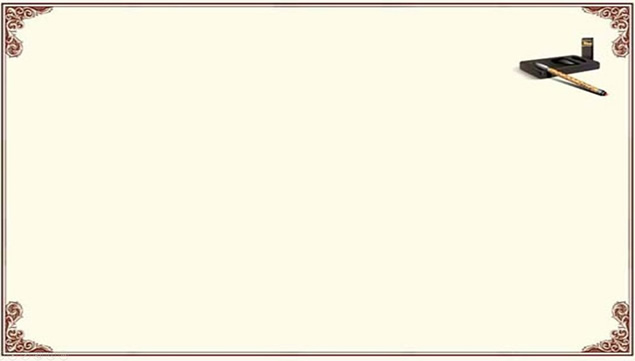 3.追求文采
所谓“有文采”，就是语言优美。要语言优美，就要注意词语的选择，句式和修辞手法的运用。作文中运用较多而且效果也特别明显的三种方法是：比喻、排比、引用。
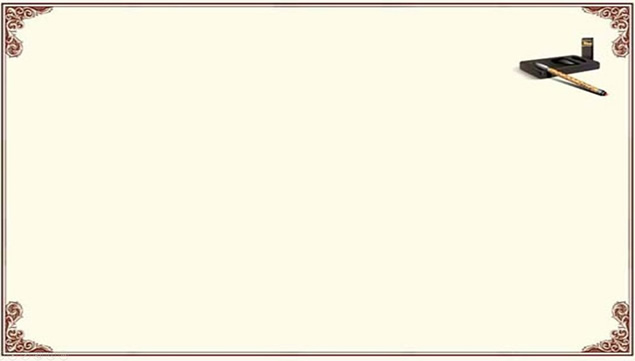 只看到社会黑暗面的人，就像是整天蹲在垃圾道口往里看，而且用棍子向里面拨来划去，当然就只能感到世界的龌龊不洁，于是就会对世界充满失望，进而不再相信他人，不再用爱换爱，将心比心。可是他们没有注意到，他们背后就是茸茸青草，艳艳桃花；头顶就是悠悠白云，灿灿阳光。
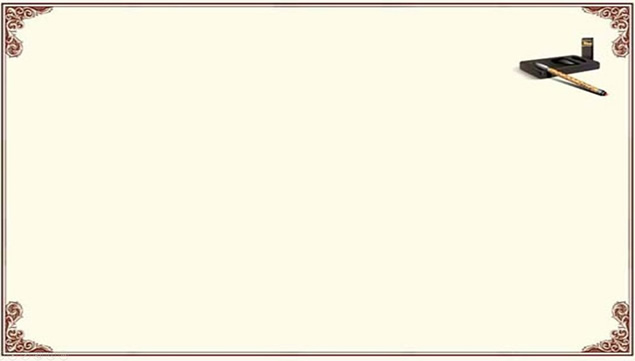 张丽莉用身躯为学生阻挡了死亡之魔，白芳礼老人在花甲之年节衣缩食资助贫困儿童，郭明义捐献了几倍于他生命血液的鲜血，杨善洲用年迈的身躯种绿了万亩荒山……这些都是众所周知的人物，其余不知名字的不知道有多少！帮助人从公路上拣钱的，迅速跑到楼下接住掉下的孩子的，诸如此类的事情，我们曾一而再、再而三地听到。这无数的善事，正是我们这个世界没有被寒风吹彻反而春意葱茏的原因所在。
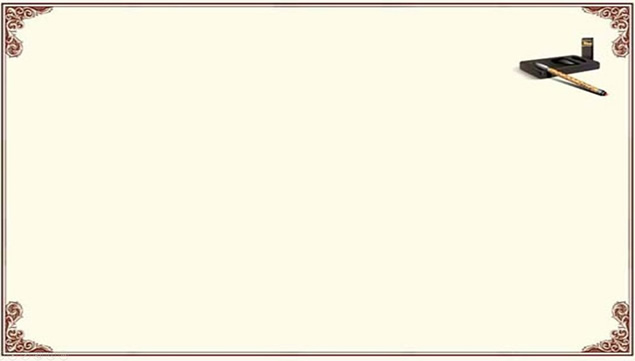 王临川说：“世之奇伟、瑰怪、非常之观，常在于险远，而人之所罕至焉。”在追寻的路途上，走得愈远愈久，看到的世界便愈开阔愈瑰丽。孔夫子登泰山而小天下，其中的乐趣与美感，自非只愿在山腰歇憩的俗人可知。“欲穷千里目，更上一层楼”。多数探险者向未知、向绝顶进军，其目的不在于炫耀自己的本领，而在于那不倦寻觅自然之美的心能得以满足。
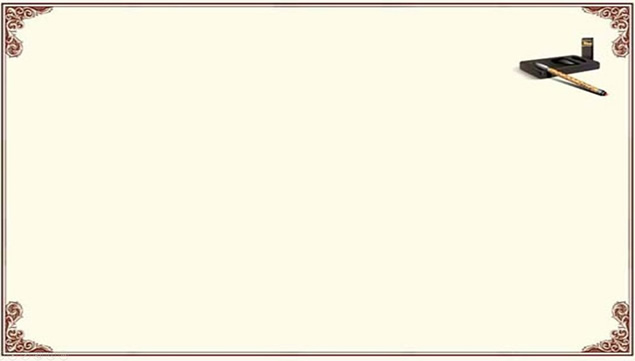 下两大功夫积累亮点
1.分门别类抄写阅读到的好段落，诵读记忆。它们或语言优美，或议论深刻，或形式新颖，或素材新鲜。抄写下来，时时诵读，烂熟于心，进而在写作时化用或直接用到自己的作文中。
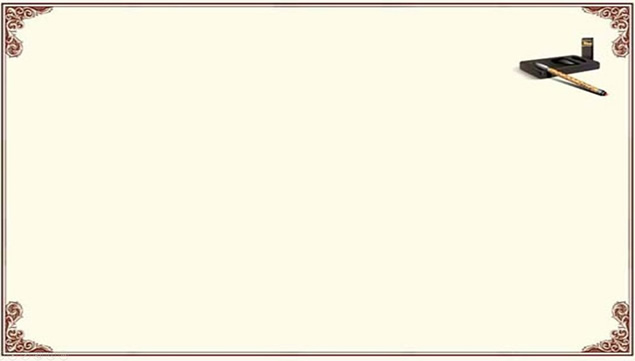 2.从报刊上寻找特别让自己心仪的好议论文，或者抄写下来，或者打印下来，精心研读。这样的文章往往在各方面都有亮点，把这些文章读透了，亮点积累得多了，写作时就能够借鉴了。
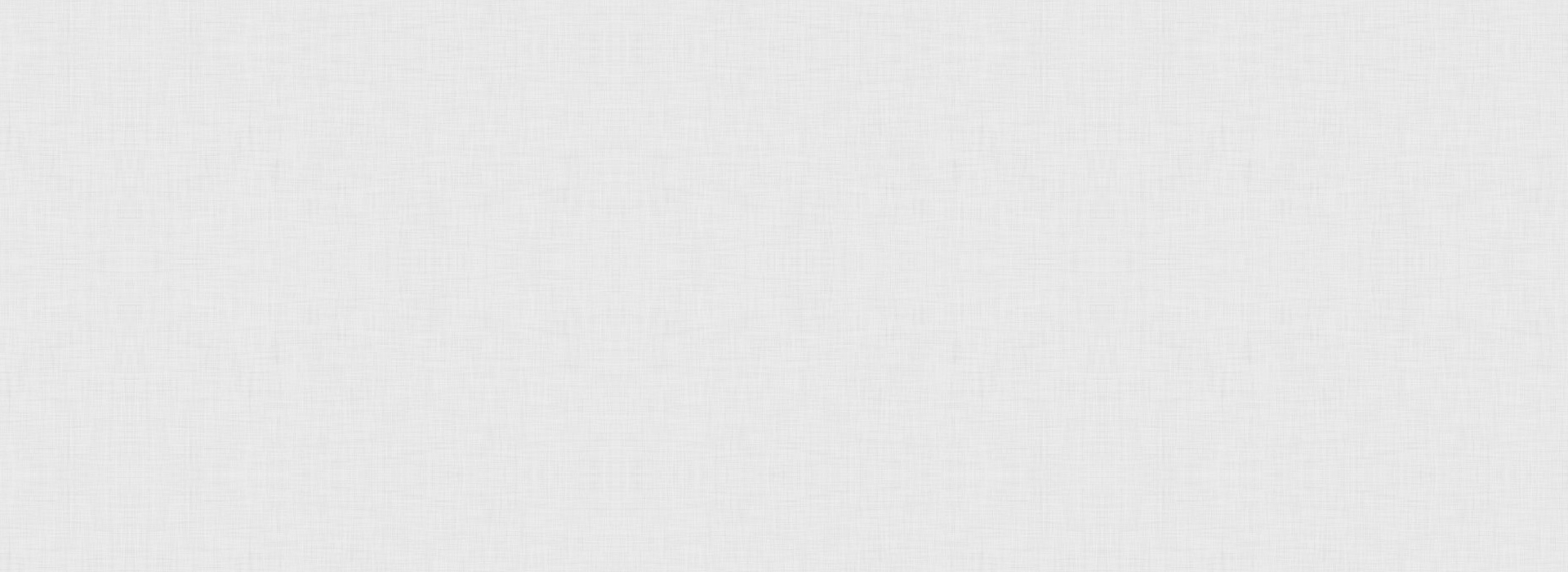 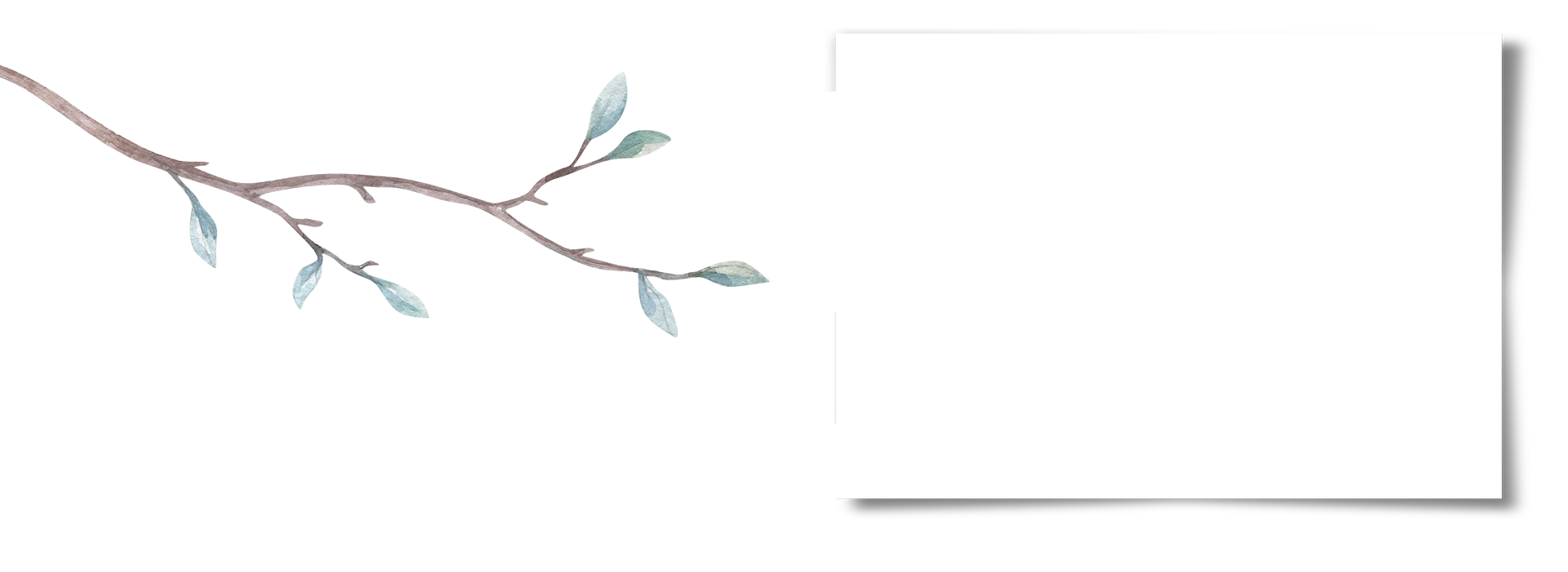 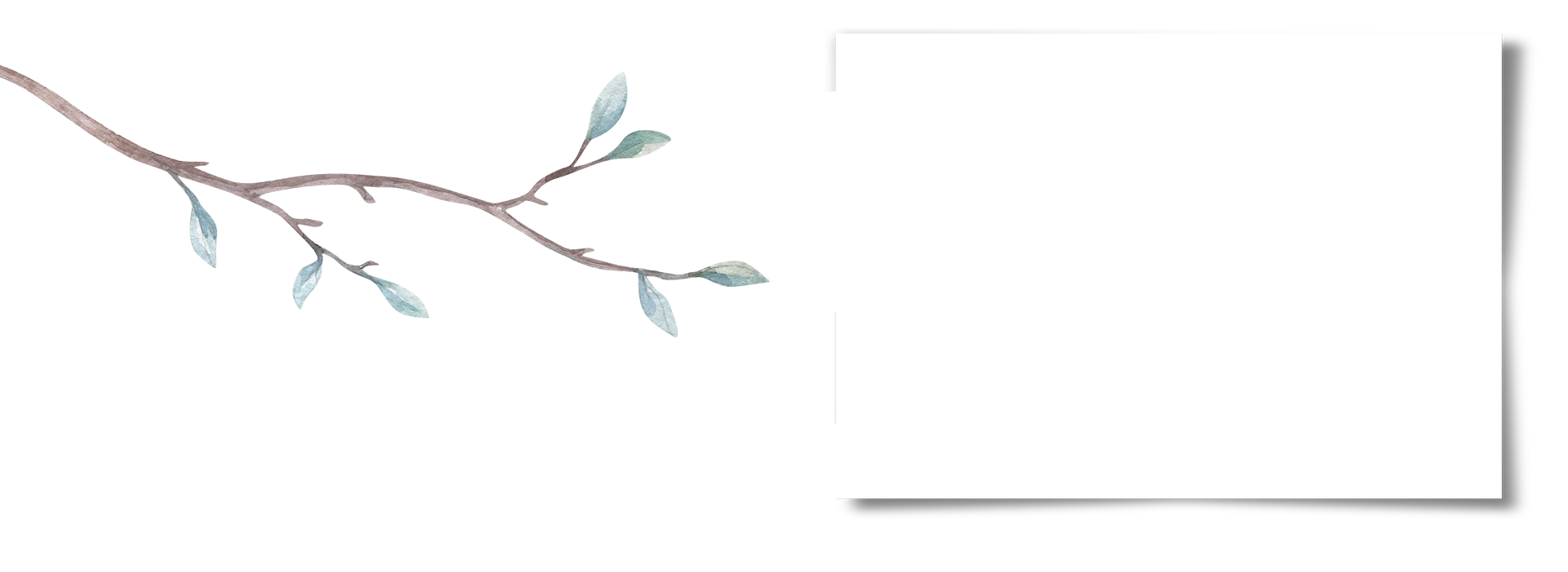 谢
谢
提升生命质量
传承优秀文化
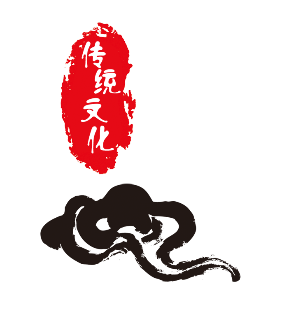